Adótanácsadói ellenőrzési tapasztalatok
Due Diligence - Átvilágítás
Siklós Márta
2015. június 8.
A „Due Diligence“ (DD) fogalma
Due Diligence fogalma

Due Diligence oka általában

Due Diligence területei

Elemzési területek – PÉNZÜGYI DD

Elemzési területek – ADÓÜGYI DD

Az átvilágítás szervezési feladatai

Due Diligence eredményei

Jelentés

Esettanulmány 1.
Esettanulmány 2.

Előnyök és hátrányok

DD vs. NAV ellenőrzés
Angolszász értelmezés: egy objektum körültekintő elemzése és értékelése egy tervezett üzleti tranzakció, adott vállalati helyzet keretén belül („kellő gondossággal”)

Védelmi igénye van a feleknek, akik kockázatot vállalnak

Célok:
Áttekintést adni a vállalatról, hogy a megrendelő a kapcsolódó lehetőségek és kockázatok ismeretében tudjon döntést hozni
Felvásárlás vagy összeolvadás esetén az eladó és a vevő közti információs aszimmetria kiküszöbölése
Belső átvilágítás esetén helyzetfelmérés
A „DD” oka általában
Due Diligence fogalma

Due Diligence oka általában

Due Diligence területei

Elemzési területek – PÉNZÜGYI DD

Elemzési területek – ADÓÜGYI DD

Az átvilágítás szervezési feladatai

Due Diligence eredményei

Jelentés

Esettanulmány 1.
Esettanulmány 2.

Előnyök és hátrányok

DD vs. NAV ellenőrzés
Klasszikus

Vállalatfelvásárlás (M&A)

Tulajdonosváltás

Kibővített

Személyzeti változás

Adóellenőrzésre való felkészülés

Adóellenőrzés által tett megállapítások végrehajtása
A Due Diligence területei
Területek
Szakember
Kereskedelmi Due Diligence
Pénzügyi Due Diligence
Adóügyi Due Diligence
Jogi Due Diligence
Emberi erőforrás Due Diligence
Környezeti Due Diligence
Egyéb speciális területek
Gyakran a Megbízó
Könyvvizsgáló
Adótanácsadó
Ügyvéd
Gyakran a Megbízó
Szakértő
Megbízó/külső
Elemzési területek – PÉNZÜGYI DD
Due Diligence fogalma

Due Diligence oka általában

Due Diligence területei

Elemzési területek – PÉNZÜGYI DD

Elemzési területek – ADÓÜGYI DD

Az átvilágítás szervezési feladatai

Due Diligence eredményei

Jelentés

Esettanulmány 1.
Esettanulmány 2.

Előnyök és hátrányok

DD vs. NAV ellenőrzés
A vállalat jellemzői és üzleti tevékenységének lényege

A múltbéli és aktuális vagyoni, pénzügyi és bevételi helyzet elemzése és bemutatása

A jövőbeni bevételi lehetőségek értékelése és kommentálása (tervszámítások)

A ellenőrzési és felügyeleti eszközök megfelelőségének bemutatása és értékelése

Részben vállalatértékelési megfontolásokkal kombinálva
Elemzési területek – ADÓÜGYI DD
Due Diligence fogalma

Due Diligence oka általában

Due Diligence területei

Elemzési területek – PÉNZÜGYI DD

Elemzési területek – ADÓÜGYI DD

Az átvilágítás szervezési feladatai

Due Diligence eredményei

Jelentés

Esettanulmány 1.
Esettanulmány 2.

Előnyök és hátrányok

DD vs. NAV ellenőrzés
Az átvilágítás hatályának kijelölése:

Egy adónemre valamennyi adónemre kiterjedő?

Az utolsó átfogó ellenőrzés időszakáig vagy az elévülési időn belüli összes időszak

Átvilágítás célja:

Feltárni a problémát és javaslatot tenni

Alternatívákat kínálni a meglévő folyamatokra, kidolgozni ezek következményeit

A végső döntés mindig az ügyfélé
Elemzési területek – ADÓÜGYI DD
Due Diligence fogalma

Due Diligence oka általában

Due Diligence területei

Elemzési területek – PÉNZÜGYI DD

Elemzési területek – ADÓÜGYI DD

Az átvilágítás szervezési feladatai

Due Diligence eredményei

Jelentés

Esettanulmány 1.
Esettanulmány 2.

Előnyök és hátrányok

DD vs. NAV ellenőrzés
A potenciális adókockázat elemzése
Jövedelem és forgalmi adók
Díjak és fogyasztási adók
Cégcsoporttal való elszámolás
Bérelszámolás

Egy adóügyileg optimális ügyletrend kidolgozása
Share Deal vagy Asset Deal felvásárlás esetén
A vételár és a finanszírozási költségek adóügyi levonhatósága
Az eladó jövedelemadó terheinek minimalizálása
A veszteségelhatárolás alkalmazása
Az ügyleti költségek minimalizálása
Az átvilágítás szervezési feladatai
Due Diligence fogalma

Due Diligence oka általában

Due Diligence területei

Elemzési területek – PÉNZÜGYI DD

Elemzési területek – ADÓÜGYI DD

Az átvilágítás szervezési feladatai

Due Diligence eredményei

Jelentés

Esettanulmány 1.
Esettanulmány 2.

Előnyök és hátrányok

DD vs. NAV ellenőrzés
Lehetőség szerint integrált csapat összeállítása (Könyvvizsgálók, adótanácsadók, jogászok és egyéb szükséges szakemberek)

Folyamatos kommunikáció a csapattagok között

Checklista a szükséges információkról és dokumentumokról

Ügyfél-, ágazatspecifikus kérdőív összeállítása

Felkészülés az interjúk lebonyolítására

Az ügyfél rendszeres és részletes tájékoztatása
Az átvilágítás szervezési feladatai
Due Diligence fogalma

Due Diligence oka általában

Due Diligence területei

Elemzési területek – PÉNZÜGYI DD

Elemzési területek – ADÓÜGYI DD

Az átvilágítás szervezési feladatai

Due Diligence eredményei

Jelentés

Esettanulmány 1.
Esettanulmány 2.

Előnyök és hátrányok

DD vs. NAV ellenőrzés
Általában nagy időnyomás

Korlátozott hozzáférés az információkhoz (adatszoba)
Időben és személyzet tekintetében
Nincs sokszorosítási, nyomtatási lehetőség
Lassú reakció a feltett kérdésekre
A lényegi információkat olyan későn adják, amennyire csak lehetséges („piros dosszié”)

Lényegtelen információk sokasága

Közbeiktatott tanácsadók (befektetési bank, könyvvizsgáló, adótanácsadó)

Titoktartási nyilatkozat aláírása

Teljességi nyilatkozat az ellenőrzött társaság managementjétől

Dokumentumok visszaszolgáltatása létre nem jött tranzakció esetén
A Due Diligence eredményei
Due Diligence fogalma

Due Diligence oka általában

Due Diligence területei

Elemzési területek – PÉNZÜGYI DD

Elemzési területek – ADÓÜGYI DD

Az átvilágítás szervezési feladatai

Due Diligence eredményei

Jelentés

Esettanulmány 1.
Esettanulmány 2.

Előnyök és hátrányok

DD vs. NAV ellenőrzés
Deal Breaker
Tények, melyek egy tranzakciót veszélyeztethetnek, ill. ellehetetleníthetnek



A lényegesnek vélt elemzendő témák eredményei (elsősorban a megbízó szempontjából)


További információk, melyek nem állnak a vizsgálat középpontjában, pl.
Speciális lehetőségek, melyek jelen vannak a célvállalatnál
Eszközök vagy kötelezettségek rejtett tartalékai
Szükséges
Jó, ha tudjuk
A Due Diligence eredményei
Due Diligence fogalma

Due Diligence oka általában

Due Diligence területei

Elemzési területek – PÉNZÜGYI DD

Elemzési területek – ADÓÜGYI DD

Az átvilágítás szervezési feladatai

Due Diligence eredményei

Jelentés

Esettanulmány 1.
Esettanulmány 2.

Előnyök és hátrányok

DD vs. NAV ellenőrzés
Egy Due Diligence szokásos megállapításai

Erősségek/gyengeségek elemzése

Témák, melyeket a szerződésről szóló tárgyalások alkalmával fel kell vetni

Az ügyletre ható pozitív és negatív körülmények leírása

„Csontvázak a szekrényben“, egy ügylet előtt tisztításra lehet szükség

Kommentárok a célvállalat jelentős fejlesztéseiről

Az integrációs fázishoz kapcsolódó lehetséges témák felderítése
Jelentés
Tedd
Ne tedd
Kockázatok számszerűsítése, amennyire lehetséges (becslés)

Legfontosabb területek rövid és tömör összefoglalása

Világos struktúrájú, jól olvasható jelentés

Közbenső jelentések (szóban, írásban)
Kockázatok kizárólag minőségi bemutatása és értékelése

Tényállás hosszú leírása (Munkaanyagok 1:1-ben történő visszaadása) – több 100 oldalas jelentés

Sztereotípiák, nem differenciált jelentés

Meghatározott információk visszatartása a jelentés véglegesítéséig
Esettanulmány 1.
Due Diligence fogalma

Due Diligence oka általában

Due Diligence területei

Elemzési területek – PÉNZÜGYI DD

Elemzési területek – ADÓÜGYI DD

Az átvilágítás szervezési feladatai

Due Diligence eredményei

Jelentés

Esettanulmány 1.
Esettanulmány 2.

Előnyök és hátrányok

DD vs. NAV ellenőrzés
Nagykereskedő cég adóellenőrzést kap

A NAV fiktív, teljesítés nélkül befogadott számlákat tár fel

ÁFA és TAO következmények

A külföldi anyacég a társaság átvilágítását kéri

Cél az adókockázatok feltárása és megszüntetése

A már ellenőrzött és a még nem elévült időszakok átfogó átvilágítása az összes adó és járulék tekintetében
Esettanulmány 1.
Due Diligence fogalma

Due Diligence oka általában

Due Diligence területei

Elemzési területek – PÉNZÜGYI DD

Elemzési területek – ADÓÜGYI DD

Az átvilágítás szervezési feladatai

Due Diligence eredményei

Jelentés

Esettanulmány 1.
Esettanulmány 2.

Előnyök és hátrányok

DD vs. NAV ellenőrzés
Az átvilágítás eredményei:
Problémás területek feltárása
A kétes számlákat kiállító beszállítók azonosítása
Kockázatbecslés
Önellenőrzések végrehajtása
Személyzeti átalakítások

A teljes bizonyosság érdekében átfogó adóvizsgálat/felülellenőrzés

A tanácsadó cég végigköveti és támogatja az önellenőrzési és ellenőrzési folyamatokat

Képviselet ellátása
Esettanulmány 2.
Due Diligence fogalma

Due Diligence oka általában

Due Diligence területei

Elemzési területek – PÉNZÜGYI DD

Elemzési területek – ADÓÜGYI DD

Az átvilágítás szervezési feladatai

Due Diligence eredményei

Jelentés

Esettanulmány 1.
Esettanulmány 2.

Előnyök és hátrányok

DD vs. NAV ellenőrzés
Vállalatfelvásárlási szituáció – teljes körű pénzügyi és adó átvilágítás

Kapcsolt felekkel folytatott tranzakciók típusának és terjedelmének azonosítása

Vizsgálat dokumentumai:
Beszámolók, szerződések, transzferár dokumentáció, szállító/vevő kartonok, interjúk (managementtel, főkönyvelővel, érintett személyzettel)

Transzferár dokumentációt, információt nem bocsátottak rendelkezésre, így a kapcsolt ügyletek vizsgálata lehetetlenné vált – jelentős kockázat figyelembe véve a magas bírságokat
DD Előnyök és hátrányok
Előnyök
Hátrányok
A vásárlási döntéshez lényeges tényezők elemzése és értékelése

Az értékelésre szolgáló információk gyűjtése és elemzése

A jelentőséggel bíró jogi témák elemzése

Az adásvételi szerződésre kiható pontok megtalálása
A DD soha nem teljeskörű

A DD nem azonos az éves könyvvizsgálattal

A DD nem a vállalkozás értékelése
DD vs. NAV ellenőrzés
DD
NAV ellenőrzés
Felkészülés egy adóhatósági ellenőrzésre

Következményeket, következő lépést a megbízó irányítja

Javítás lehetősége

Biztosíthatja a piacon maradást
Ha megállapítással zárul, negatív következményekre nincs ráhatása az adózónak

Javítani csak az ellenőrzéssel le nem zárt időszakokat lehet

Egy negatív megállapítás (pl. elhúzódó bírósági eljárással) a cég létét, piaci helyzetét veszélyeztetheti
Köszönöm a figyelmet!
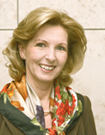 Siklós Márta

H	1027 Budapest, Kapás u 6-12 B/V
T	+36 1 279 29 30, F +36 1 209 48 74
E	siklos.marta@leitnerleitner.hu
Elérhetőségeink
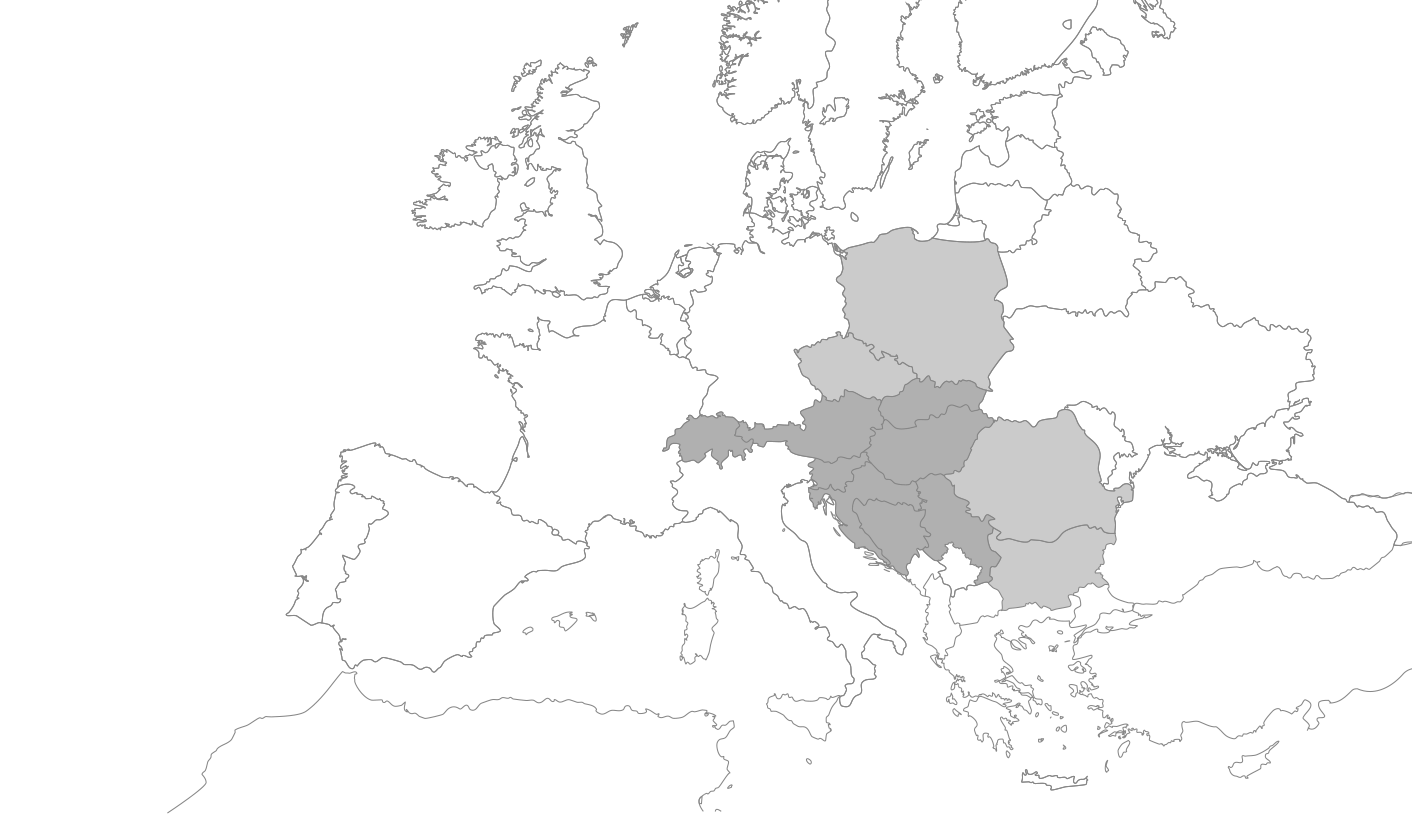 beograd
bratislava
brno
budapest
linz
ljubljana
praha
salzburg
sarajevo
wien
zagreb
zürich
bucuresti * 
praha *
sofia *
warszawa *
* kooperation
LeitnerLeitner Consulting d.o.o.
SRB 11000 BEOGRAD, Knez Mihailova Street 1-3
t +381 11 655 51 05 f +381 11 655 51 06
e office.belgrade@leitnerleitner.com

BMB Leitner k.s.
SK 811 01 BRATISLAVA, Zámocká 32
t +421 2 591 018-00 f +421 2 591 018-50
e bratislava.office@bmbleitner.sk

LeitnerLeitner CZ, s.r.o.
CZ 120 00 PRAHA, Římská  12
CZ 639 00 BRNO, Vídeňská  995/63
t +420 773 511 879 t +421 903 482 702
e marian.novak@bmbleitner.sk

Leitner + Leitner Tax Kft
H 1027 BUDAPEST, Kapás utca 6-12
Viziváros Office Center B/IV
t +36 1 279 29-30 f +36 1 209 48-74
e office@leitnerleitner.hu

LeitnerLeitner GmbH
Wirtschaftsprüfer und Steuerberater
A 4040 LINZ, Ottensheimer Straße 32
t +43 732 70 93-0 f +43 732 70 93-156
e linz.office@leitnerleitner.com

Leitner + Leitner d.o.o.
SI 1000 LJUBLJANA, Dunajska cesta 159
t +386 1 563 67-50 f +386 1 563 67-89
e office@leitnerleitner.si

LeitnerLeitner Salzburg GmbH
Wirtschaftsprüfer und Steuerberater
A 5020 SALZBURG, Hellbrunner Straße 7
t +43 662 847 093-0 f +43 662 847 093-825
e salzburg.office@leitnerleitner.com

Leitner + Leitner Revizija d.o.o.
BIH 71 000 SARAJEVO, Ul. Džemala Bijedića 162
t +387 33 465-793
e office@leitnerleitner.ba
LeitnerLeitner GmbH
Wirtschaftsprüfer und Steuerberater
A 1030 WIEN, Am Heumarkt 7
t +43 1 718 98 90 f +43 1 718 98 90-804
e wien.office@leitnerleitner.com

Leitner + Leitner Consulting d.o.o.
HR 10 000 ZAGREB, Heinzelova ulica 70
t +385 1 60 64-400 f +385 1 60 64-411
e office@leitnerleitner.hr

LeitnerLeitner Zürich AG
CH 8001 ZüRICH, Bahnhofstrasse 69a
t +41 44 226 36 10 f +41 44 226 36 19
e zuerich.office@leitnerleitner.com

kooperationen

Stalfort Legal. Tax. Audit.
RO 012083 BUCUREŞTI, Str. Lt. Av. Vasile Fuica Nr. 15
t +40 21 301 03 53 f +40 21 315 78 36
e bukarest@stalfort.ro

Fučík & partneři, s.r.o.
CZ 110 00 PRAHA 1, Klimentská 1207/10
t +420 296 578 300 f +420 296 578 301
e ff@fucik.cz

Tascheva & Partner
BG 1303 SOFIA, Ulitsa Marko Balabanov 4
t +359 2 939 89 60 f +359 2 981 75 93
e office@taschevapartner.com

MDDP
PL 00-542 WARSZAWA, 49 Mokotowska Street
t +48 22 322 68 88 f +48 22 322 68 89
e biuro@mddp.pl
Elérhetőségeink
www.leitnerleitner.com